COMPANY HUB
User Guide for Company Account Administrators
A mettre à jour pour chaque tutoriel (+ lien cliquable vers les slides correspondantes dans le document)
TABLE OF CONTENTS
Glossary
Log into your company account
Homepage of your company hub
Edit my profile
Sharers
Endowment
Exhibitors catalogue
Lead Manager App (ex-Emperia) Lead Generation Solution
Manage your company badges
 Invite manager
Your Company dashboard analytics
 Prepare my stand
 Register my supplier
Press relations
 Press conferences
 Your speeches
 My personalities
GLOSSARY
Affiliates : Companies or individuals officially attached to the main stand holder, often for the purpose of marketing and sales.


Dashboard : Interface where you can monitor your leads and your company page statistics


Lead Manager App (ex-Emperia) on-site lead capture : Lead Manager app that allows exhibitors to scan visitors' badges at the market and find their contacts in the online dashboard.
Primary administrator : The main contact in your company to prepare the market who has access to the company page, receive Lead Manager App (ex-Emperia) lead notifications, register exhibitor delegates, invite affiliates and add other secondary administrators. Once added, secondary administrators can have the same rights as the primary one (unlimited additional secondary admins).
HOW TO LOG IN TO YOUR COMPANY SPACE ?
Once your participation is confirmed, you will receive an email from RX Global : no-reply@rxglobal.com
The link is active for 30 days from receipt of the email.
If you exceed this deadline or if you have not received the email (remember to check your spam), contact our customer service. Help Desk
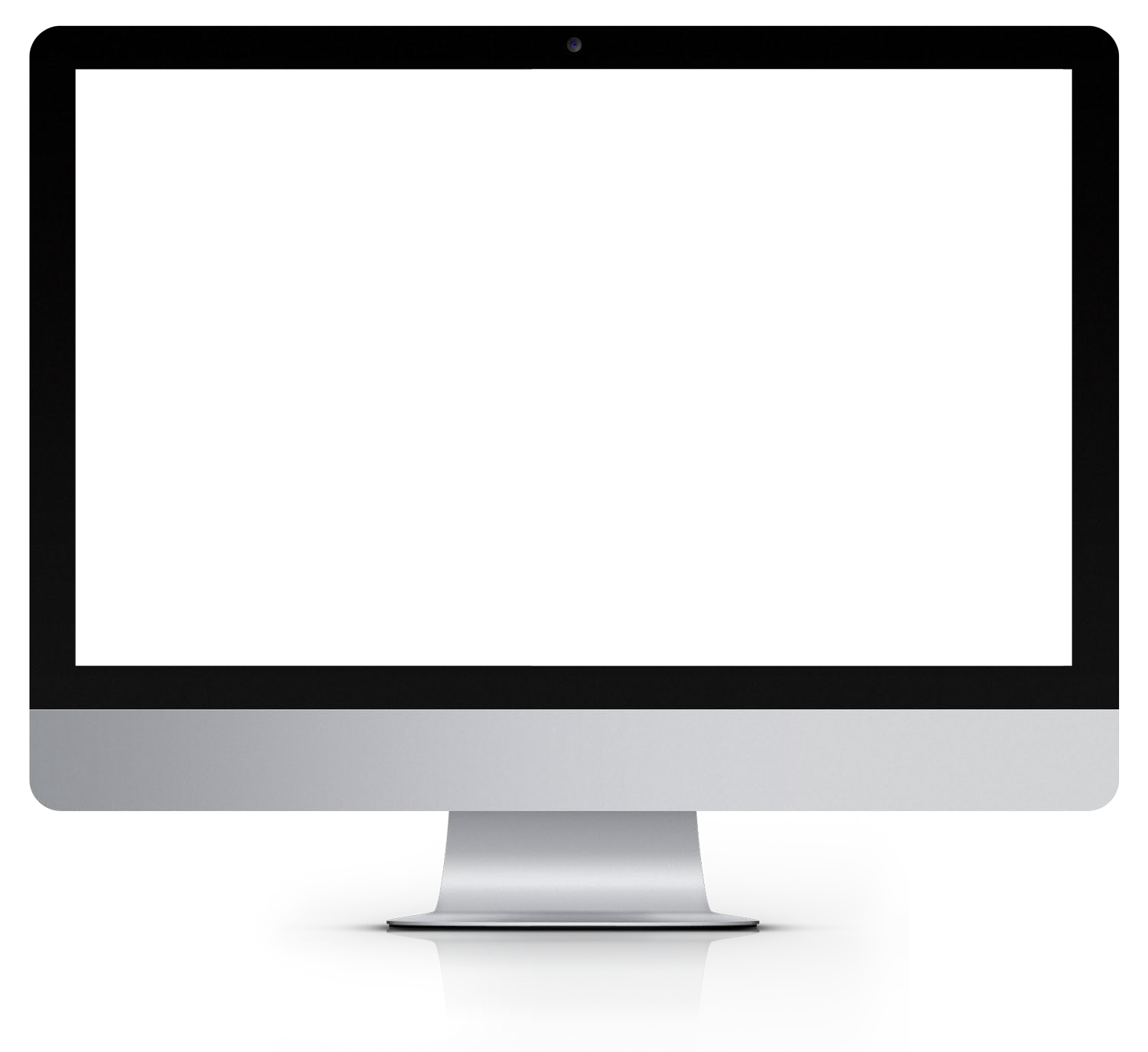 Click on the link received by email and personalize your password
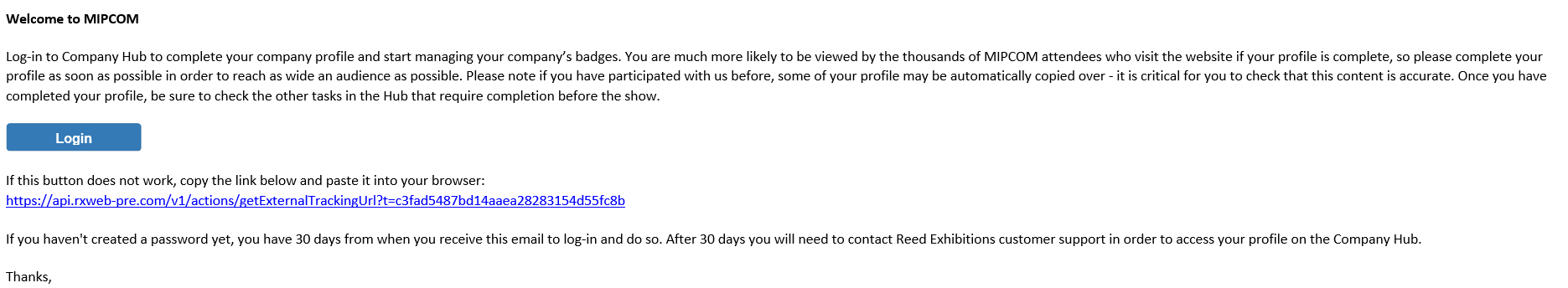 HOMEPAGE OF YOUR COMPANY HUB
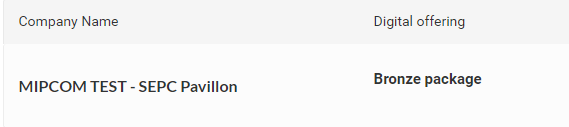 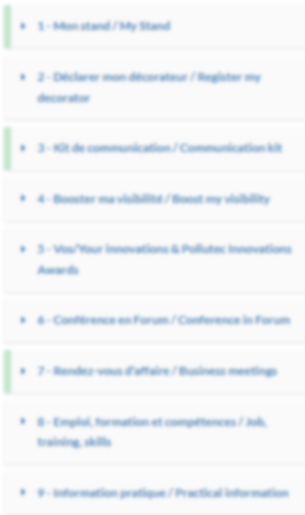 Here you will find the name of your company
Here you will find the name of your package type
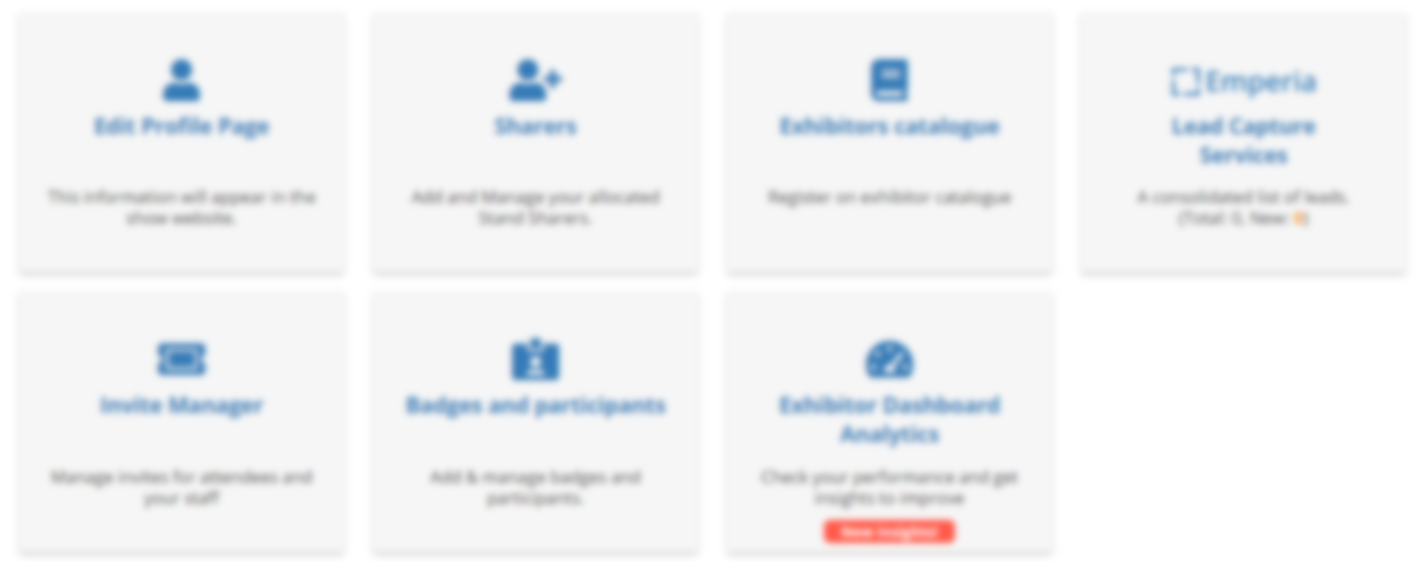 Here are the details of each section of your Company Hub
You will find here a list of additional resources to complete your preparation for the show
EDIT MY PROFILE
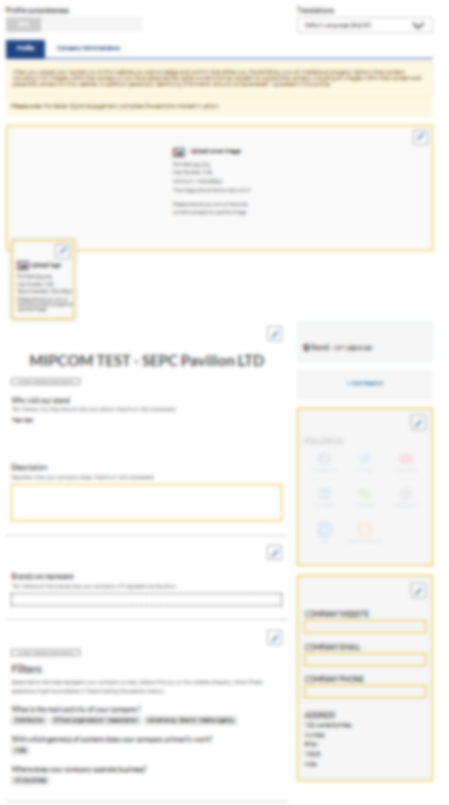 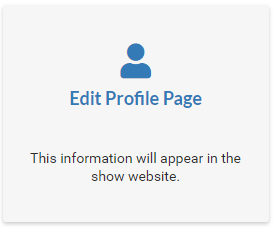 The profile editing section is made up of two parts, one dedicated to editing your company profile, the other to managing/adding other administrators from your company.

Complete all the elements that will be used for:

your listing on the fair's website search engine
your recommendation to visitors who pre-register
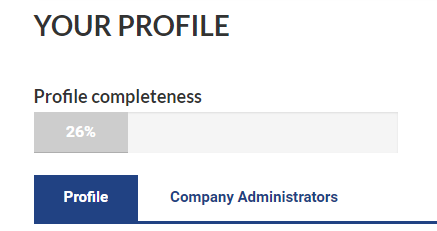 Access the profile section to modify your company's information
Please complete your company profile with as many details as possible !
Logo, description, cover image... Boost your business opportunities!
Here you will be able to navigate between both parts
Profile
Company Administrators
EDIT MY PROFILE - COMPANY ADMINISTRATOR TAB
Exhibitor administrators are individuals from your company who require access to the exhibitor space. Secondary administrators will have the same access as the primary administrator.
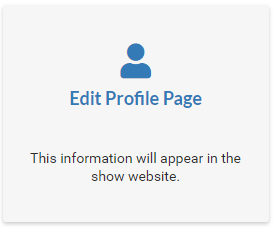 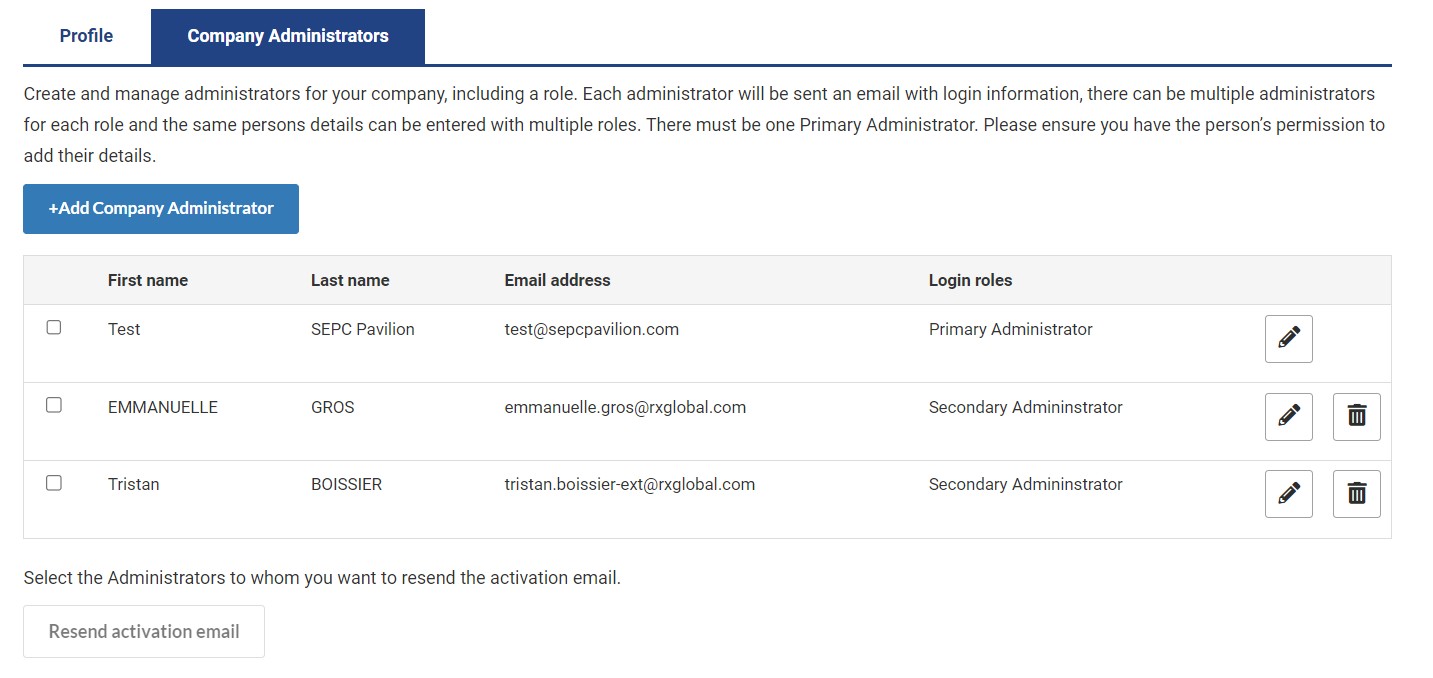 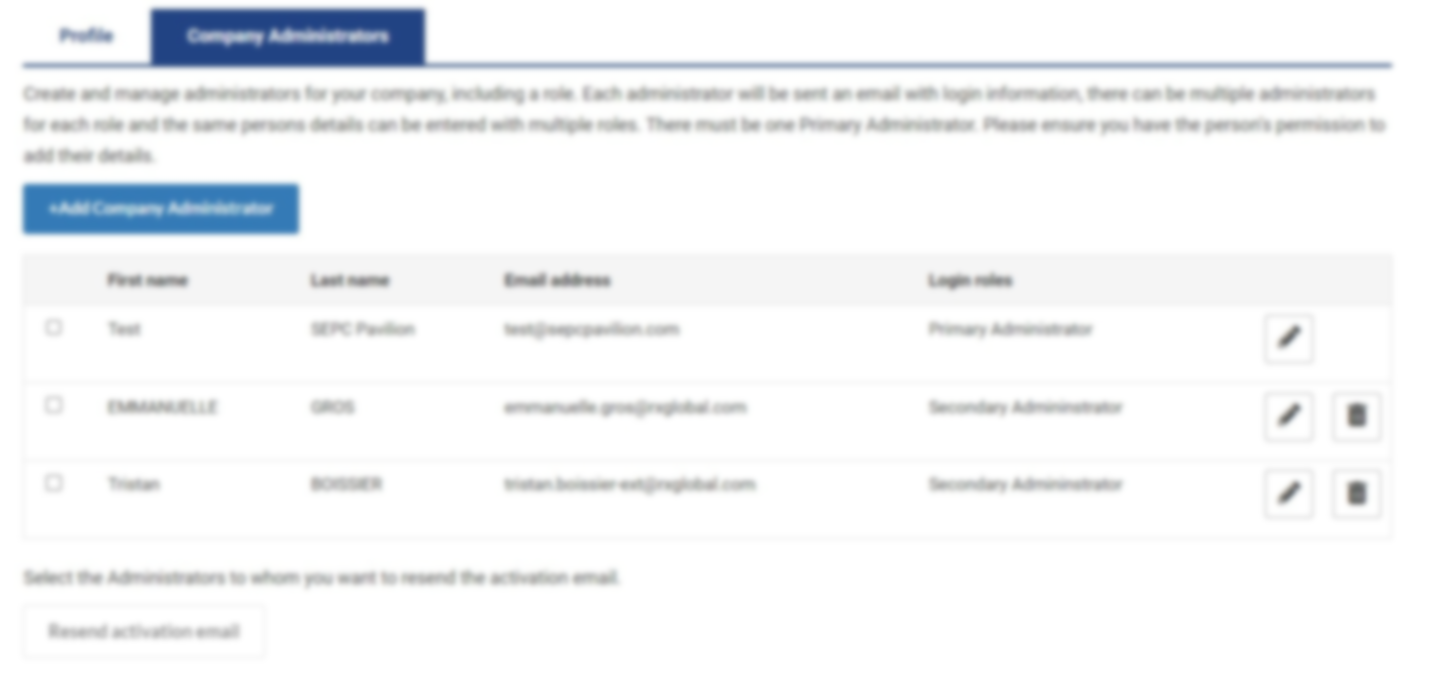 Please add any of your colleagues who should have access to the company page full set up.
They will receive an activation email.
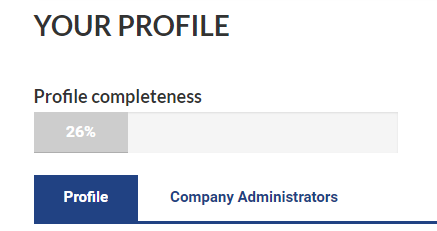 Resend the activation email to the company page (in case your colleague did not receive it)
Update your company admins list at anytime
SHARERS
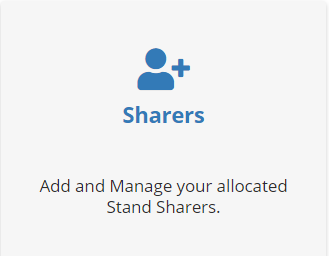 This section allows you to add and manage your sharers, enabling them to access their own space and prepare for the market
Here you can find the number of sharers you have, as well as the types of available packs.
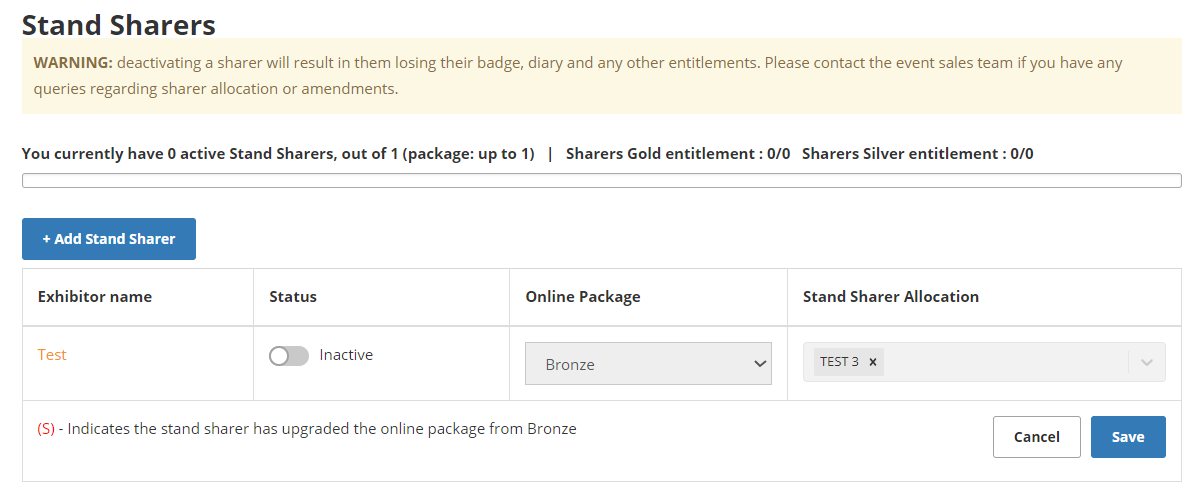 Here the location of your booth is displayed, which cannot be modified, and where the sharer will also be placed
Activate or deactivate the company hub for your sharers
EXHIBITORS CATALOGUE
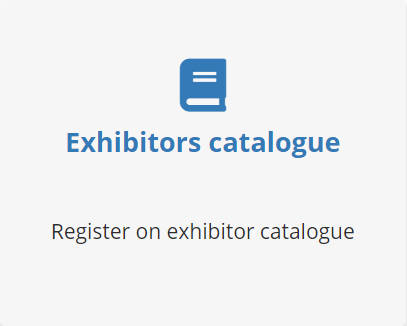 The Exhibitor Catalogue allows you to register to be visible in the market's printed catalog. 

Be aware that registration closes several weeks before the market starts, so we recommend registering as soon as possible.
Lead Manager App (ex-Emperia) : THE LEAD GENERATION SOLUTION
Mobile App to scan visitors' badge
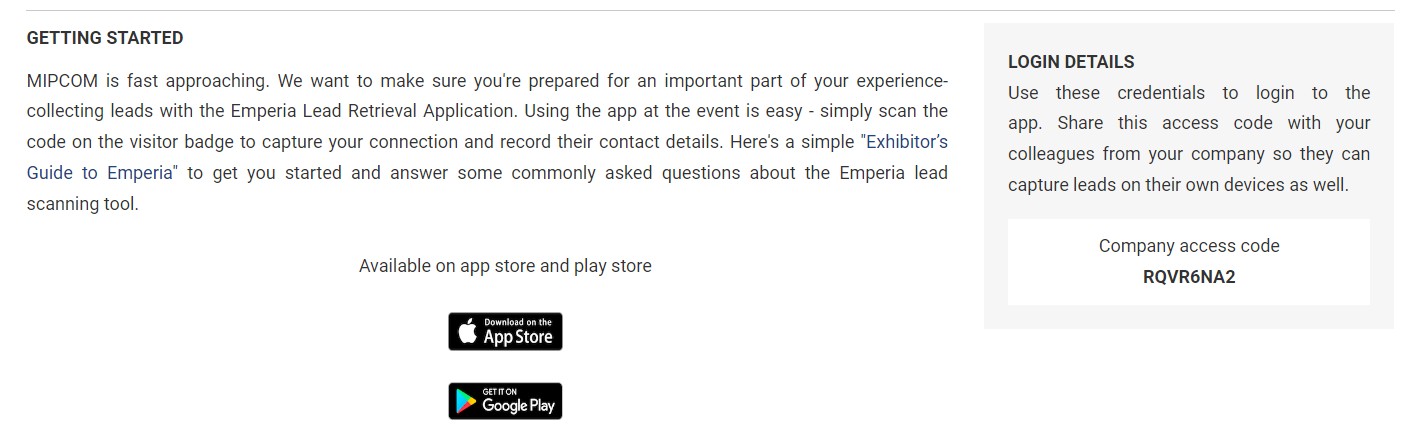 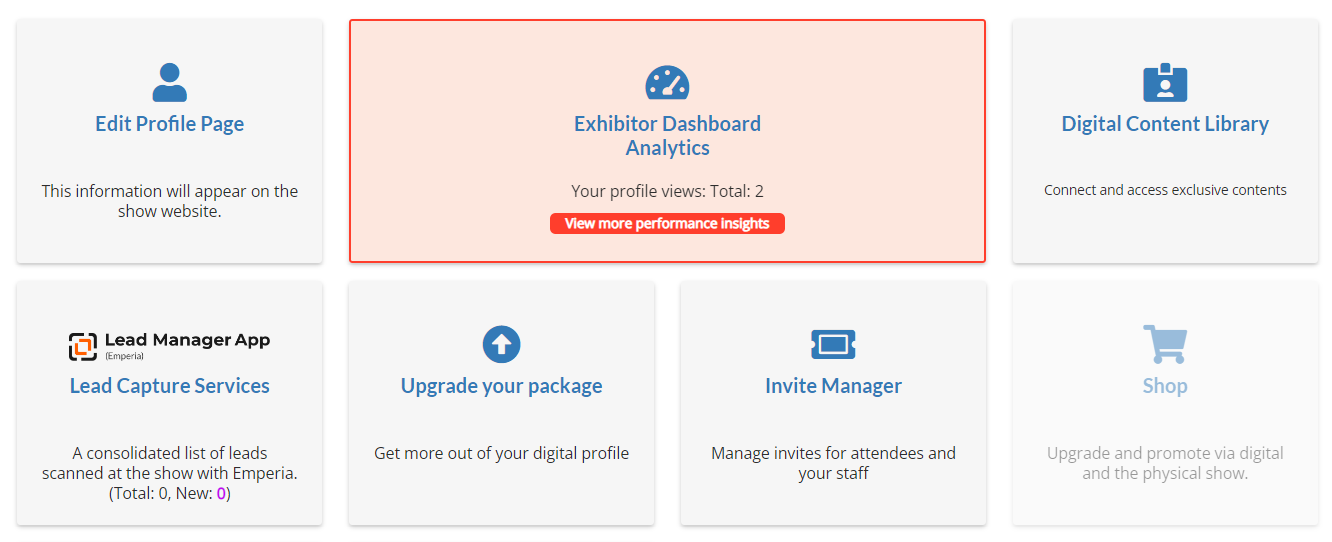 Lead Manager App (ex-Emperia) is a mobile app to scan visitors' badges at the exhibition. Collect contacts and find them in your online report available on your exhibitor dashboard.
XXXXX
Customize your account by indicating your company access code
Download the Lead Manager Mobile app from the App Store or Google Play
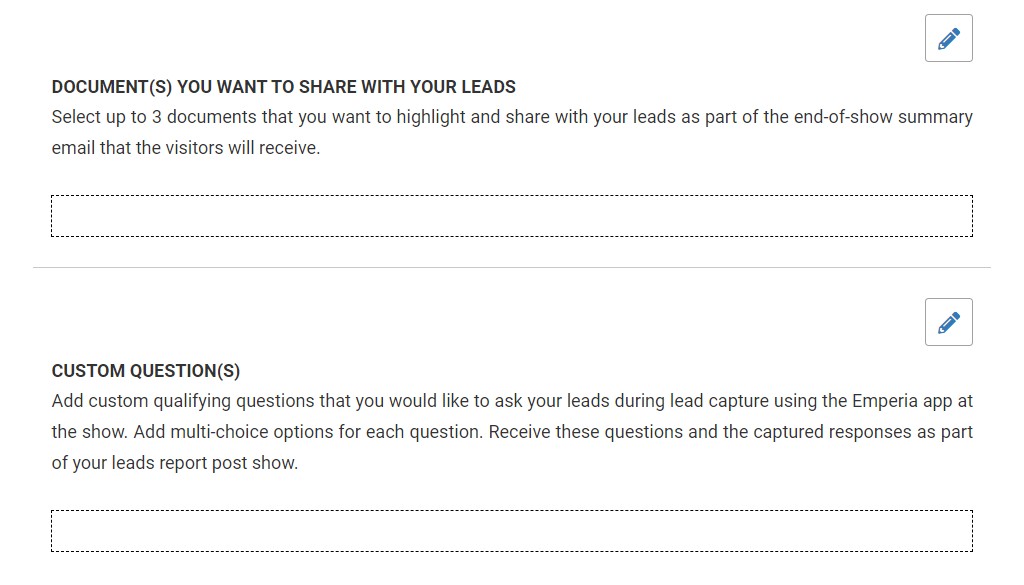 Upload up to 3 documents about your company sent to the visitors you scan at the show
Add personalized questions. These will be available on your Lead Manager application, so you can easily answer the questions you ask visitors on a recurring basis.
Lead Manager App (ex-Emperia): THE LEAD GENERATION SOLUTION
Download your leads
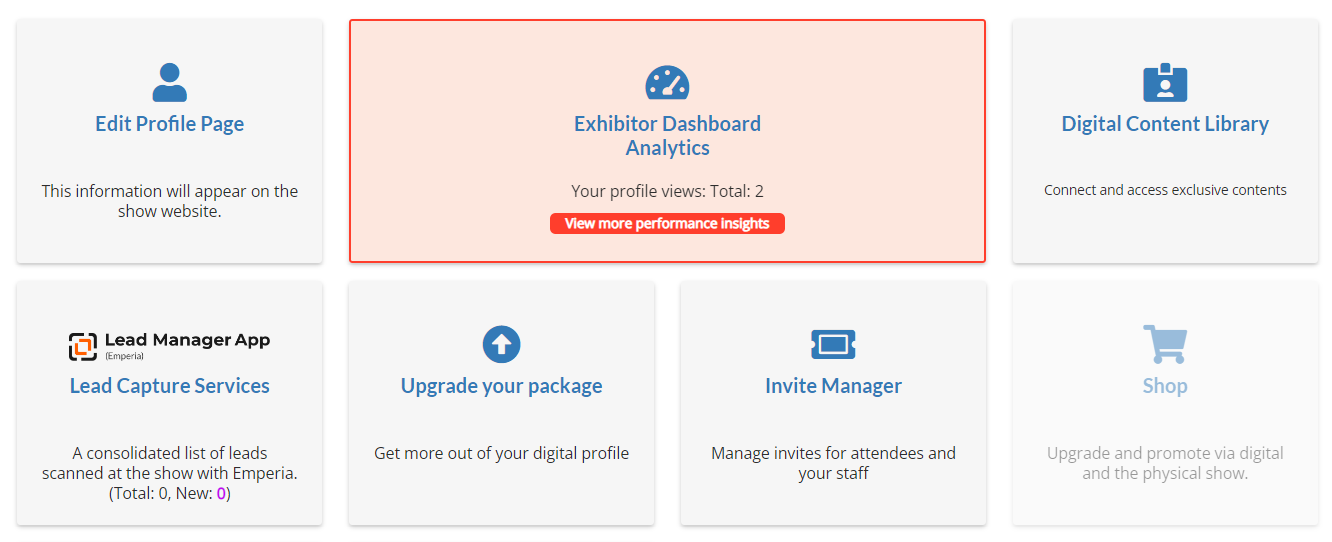 Every day during the fair or at its conclusion, you have access to visitors who have been scanned by all your collaborators.
At the end of the fair, individuals who have been scanned will receive the documents you have uploaded in the Lead Manager App menu of your exhibitor space, as well as your contact details.
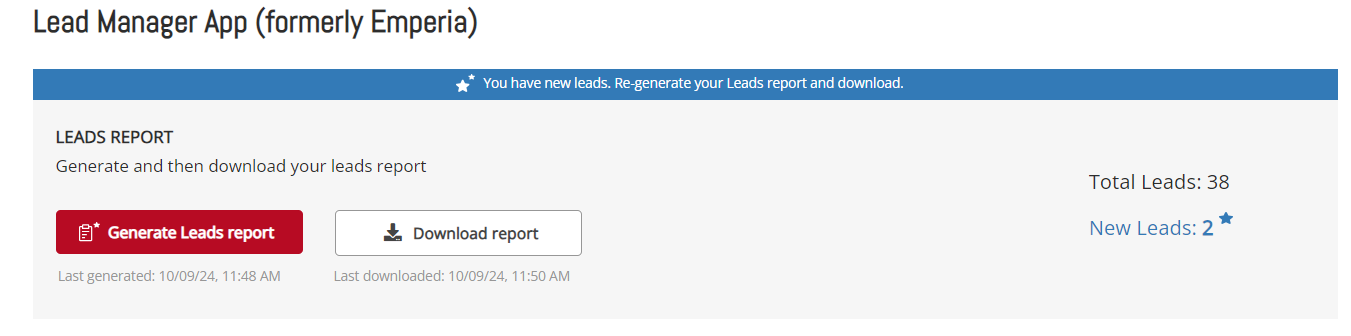 Download the full list of all your online leads and scanned contacts in 1 report available in .csv or .xlsx format
MANAGE YOUR COMPANY BADGES
Managing delegates registrations in your stand quota
Exhibitor badges provide access to the fair before the opening hours for visitors and during the setup and dismantling days.

The Allocate Badges section allows you to add one or more badges for your colleagues.
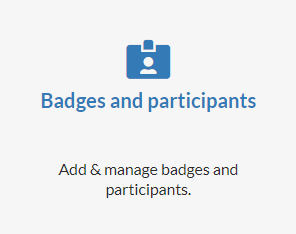 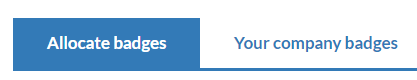 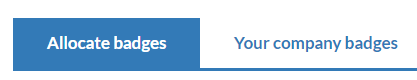 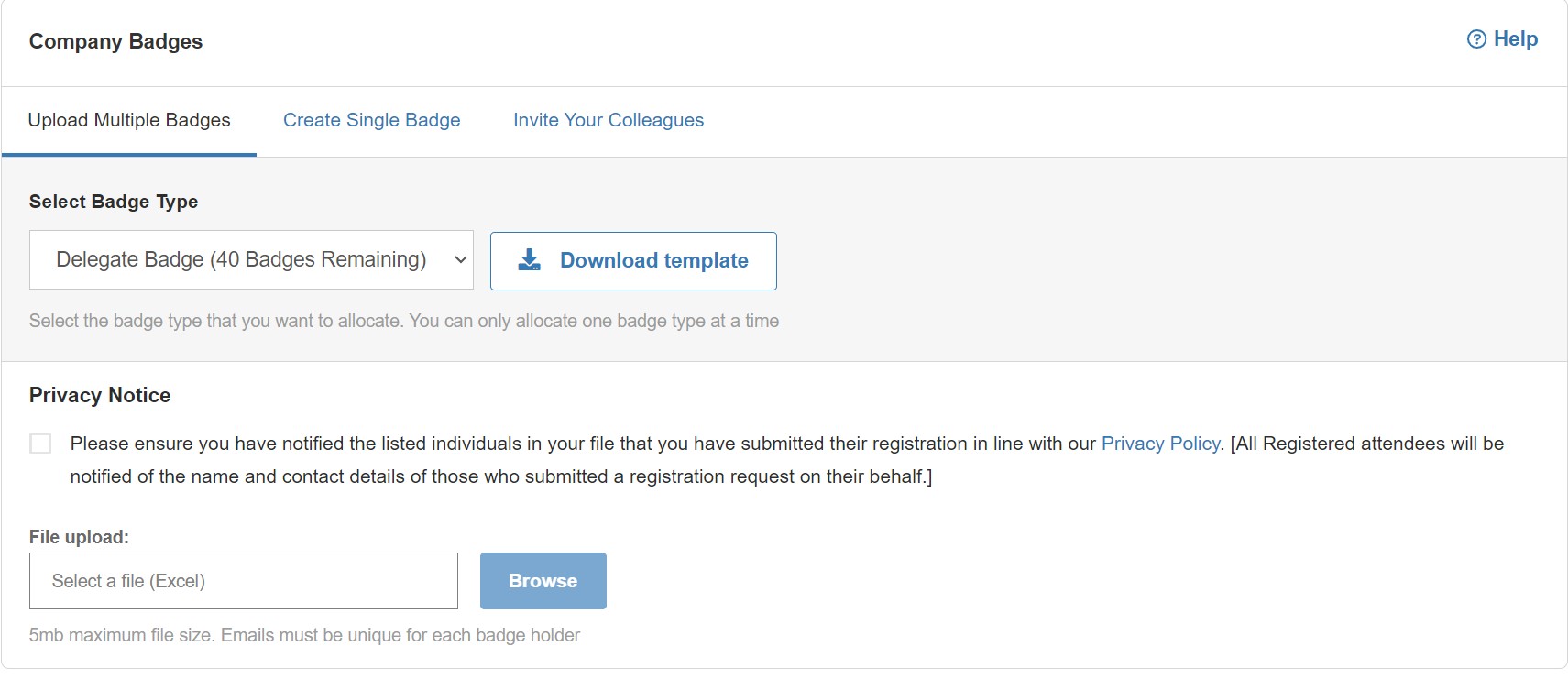 Click here if you want to create a single badge
Here you will be able to navigate between both parts :
Allocate badges
Your company badges
Use this template to upload multiple delegates at the same time
MANAGE YOUR COMPANY BADGES
Managing delegates registrations in your stand quota
Badges are available for download and printing 15 days before the show. However, you must have properly completed your profile in its entirety in advance in order to access your badge.
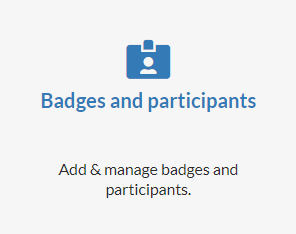 Get and print your badges using this button.
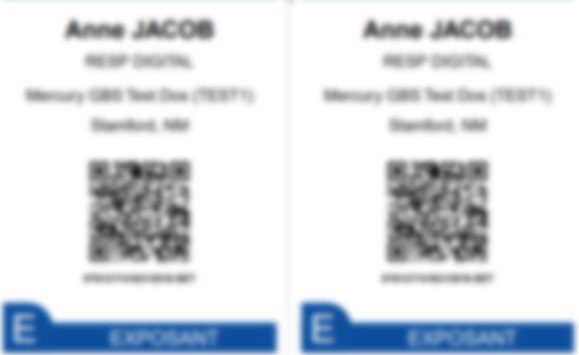 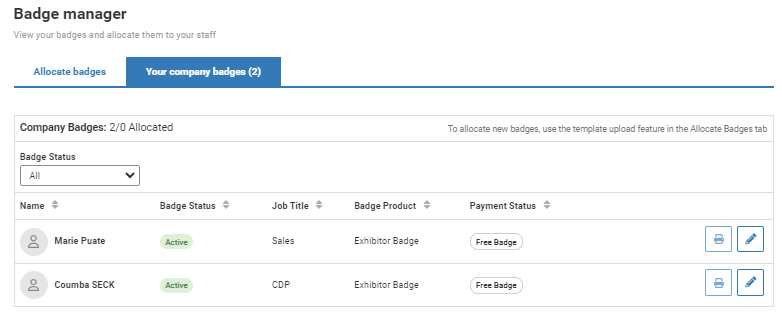 Here you can find the exhibitor badges you have uploaded
You can modify them (with the exception of the email address). If you modify the badge, you will need to re-print as the previous one will no longer be valid.
Here you can find the payment status of the badge
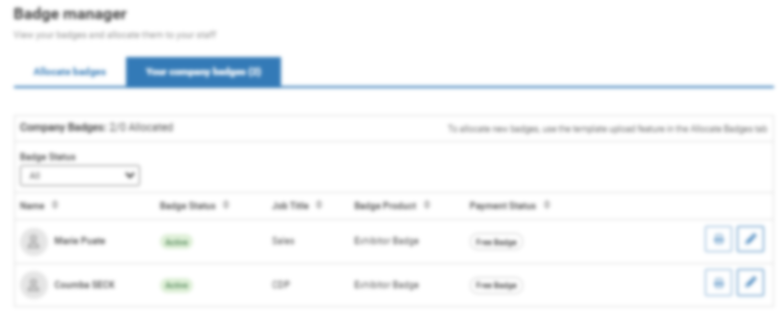 INVITE MANAGER
In this section, you will find the registration links to be sent to the delegates of your stand quota, affiliates and umbrellas
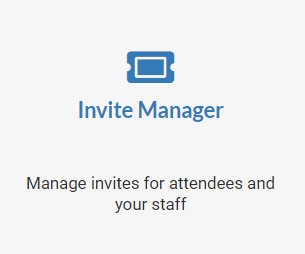 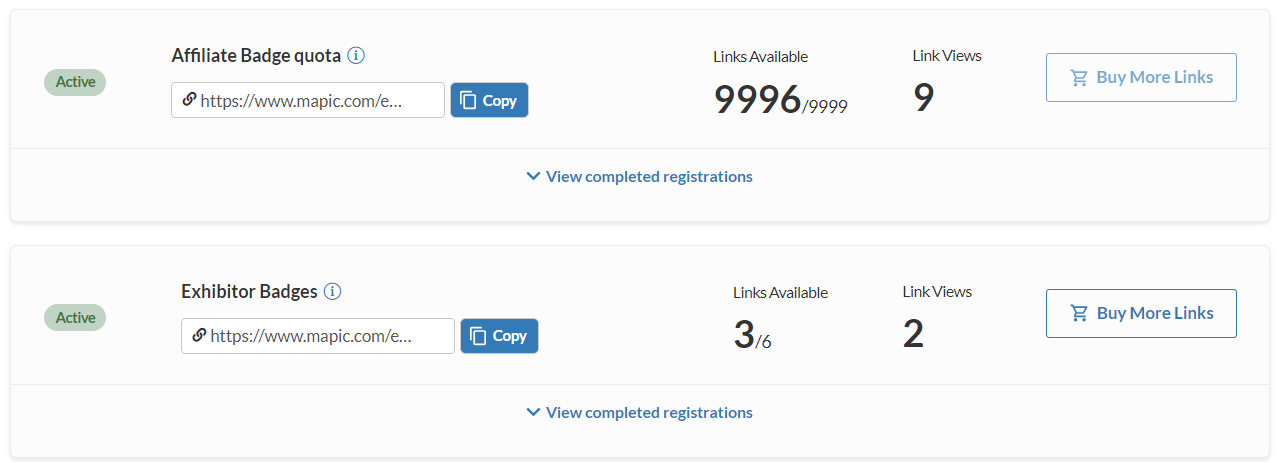 Indicates the number of registrations available.
Indicates the number of people who have clicked on the link but have not completed the registration.
Indicate the number of people who have clicked on the link but have not completed the registration.
Copy the link using the button copy
Send this link to your umbrellas and affiliates for them to register
Send this link to your umbrellas and affiliates
for them to register
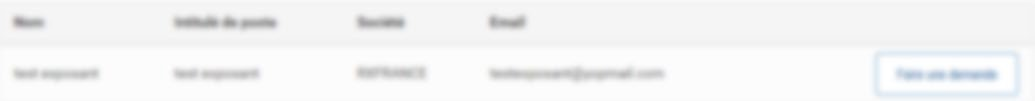 You can find the list of people who registered with your personalized link just below
COMPANY DASHBOARD ANALYTICS
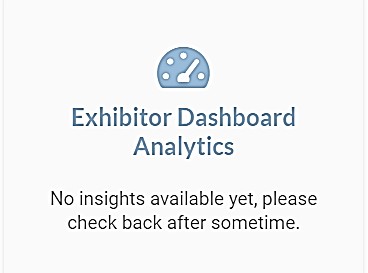 The Exhibitor Dashboard allows you to access a wealth of data regarding your performance at the exhibition. 
This dashboard synthesizes your leads generated during the show (with Lead Manager app). A large amount of data is available to help you understand the typology of your leads, your strengths, and areas for improvement for your next exhibition.
Its pro version also allows you to compare yourself with your competitors.
This page only becomes accessible 90 days before the show.
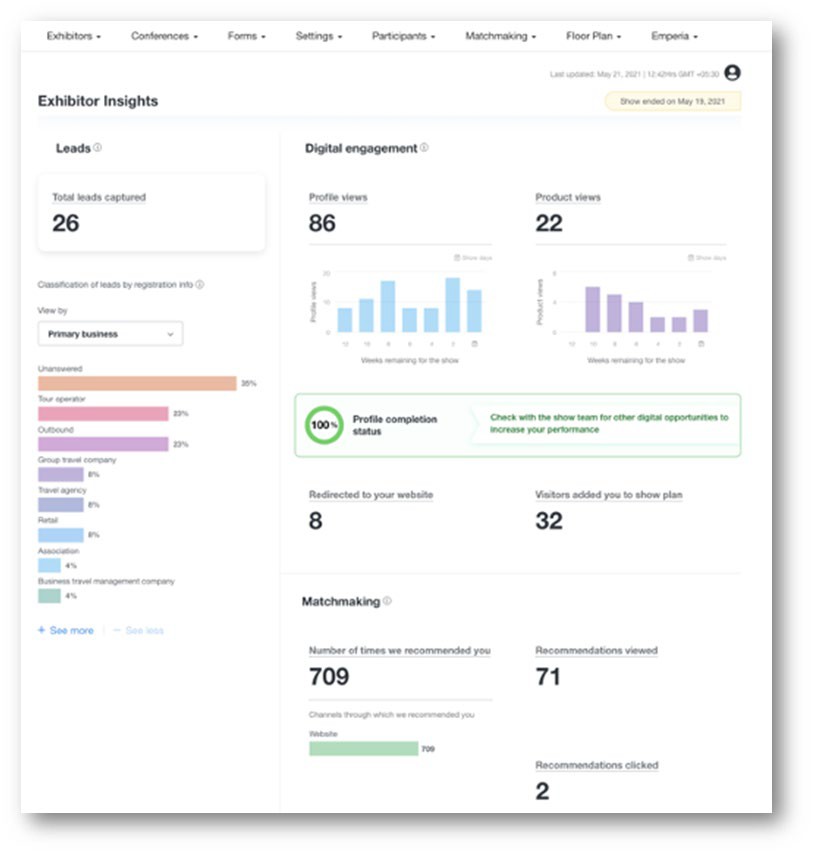 PREPARE MY STAND
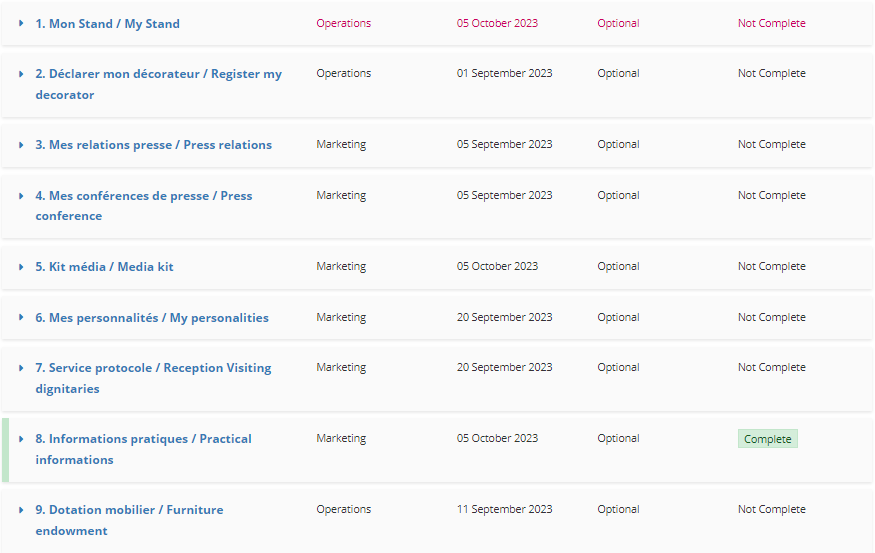 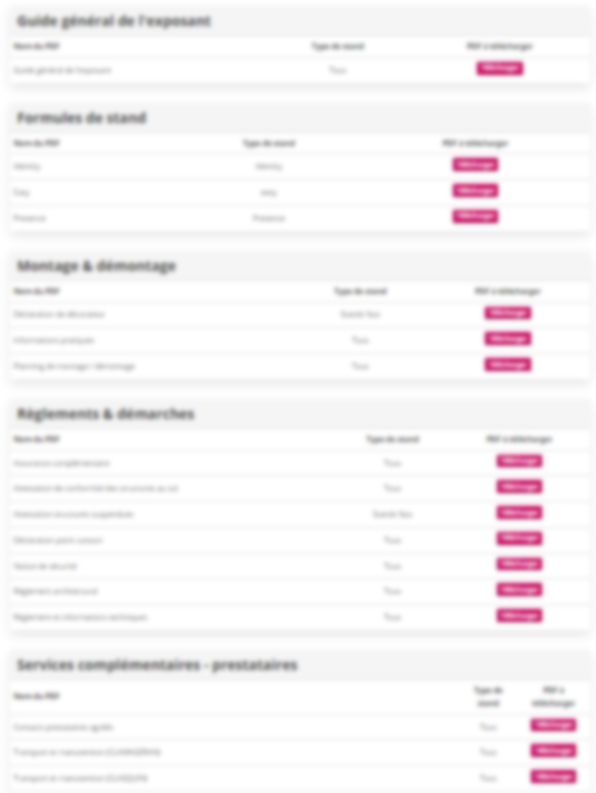 Here you will find all the information and documents you need to prepare your stand (stand packages, regulations and procedures, additional services...)
DECLARE MY SERVICE PROVIDERS
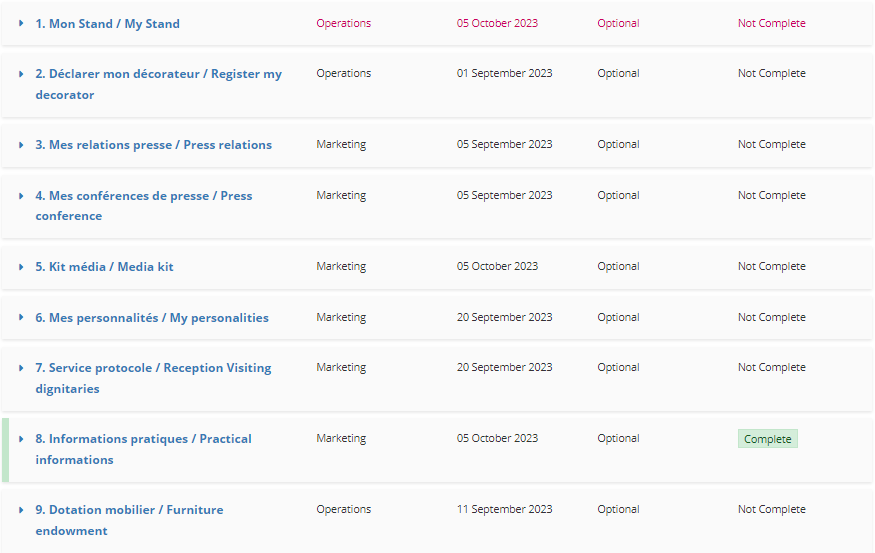 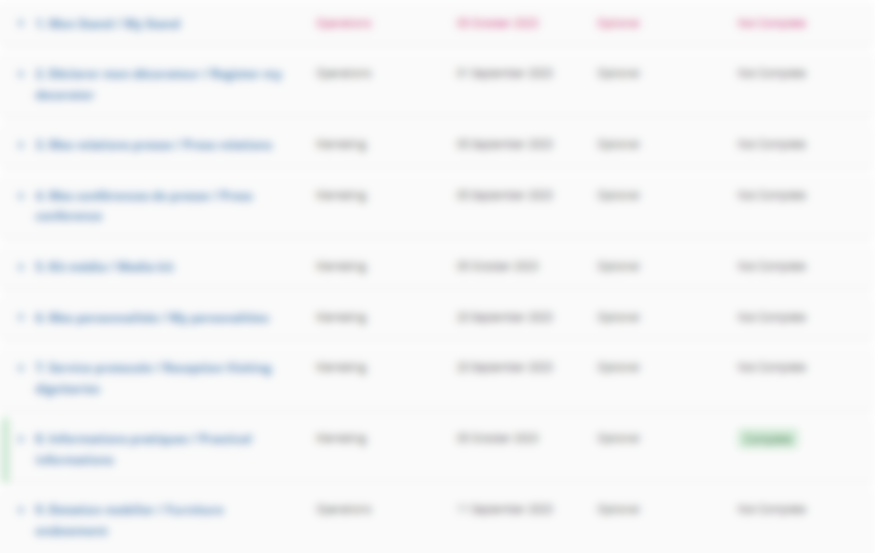 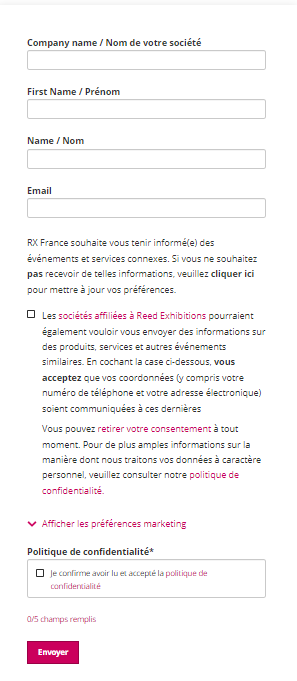 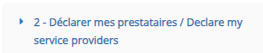 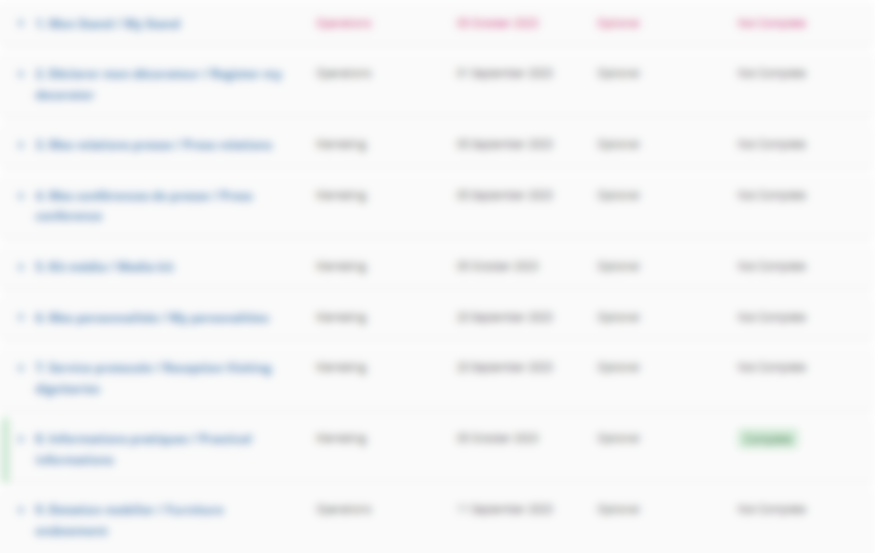 Here, declare the supplier(s) who will be working on your stand for the market. This declaration is mandatory and should be made as early as possible
PRESS RELATIONS
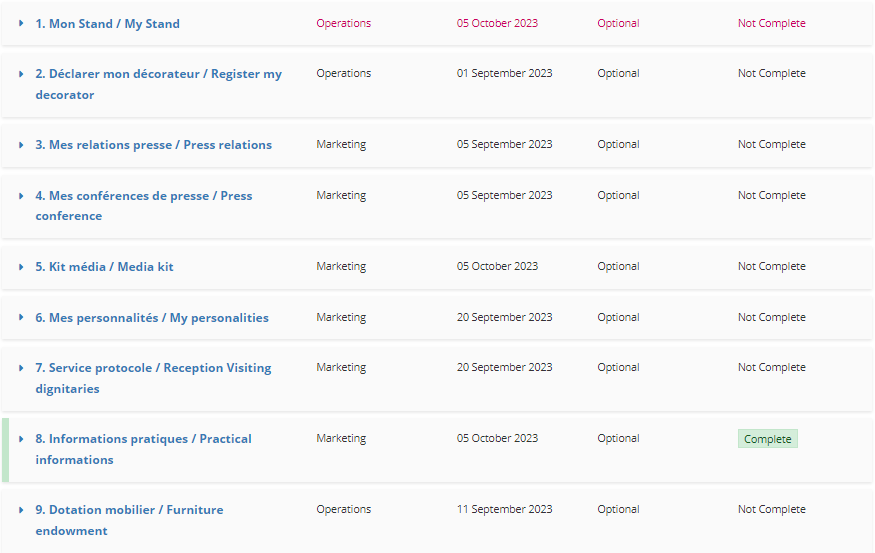 This feature allows you to easily create press releases and then host them on our platform to make them available to the media and participants of the market
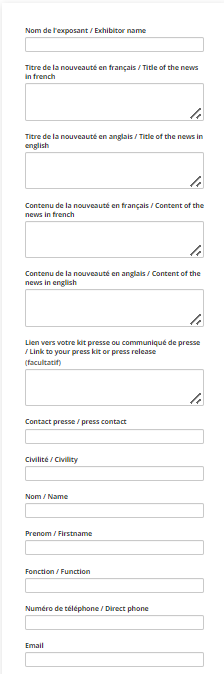 Please complete the fields as thoroughly as possible, providing as much detail as you can about your company and your participation in the market
PRESS CONFERENCES
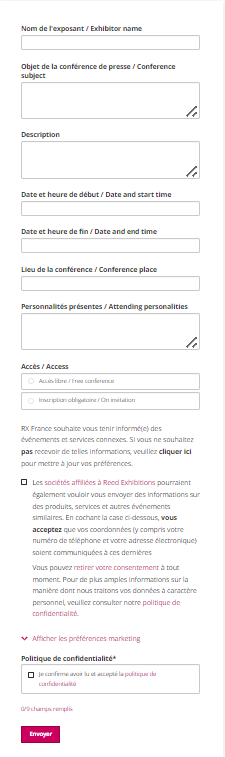 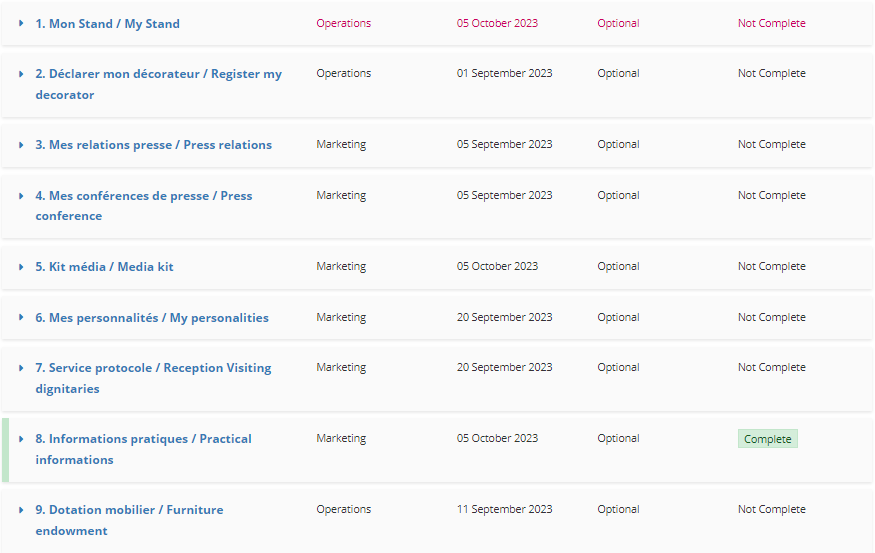 Announce the organization of a press conference.
To do so, please provide all the requested information.

They will then be published via the online market's pressroom as well as in the press kit of our print magazine
Note: To appear in the print magazine, make sure to adhere to the deadline for submitting information
YOUR SPEECHES
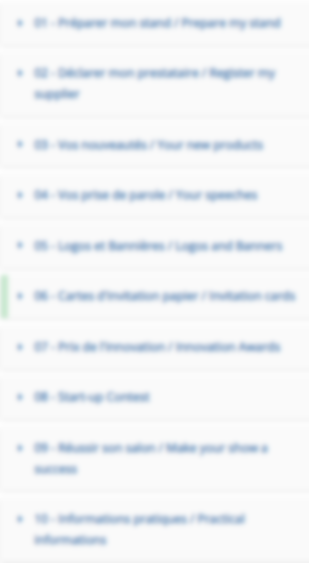 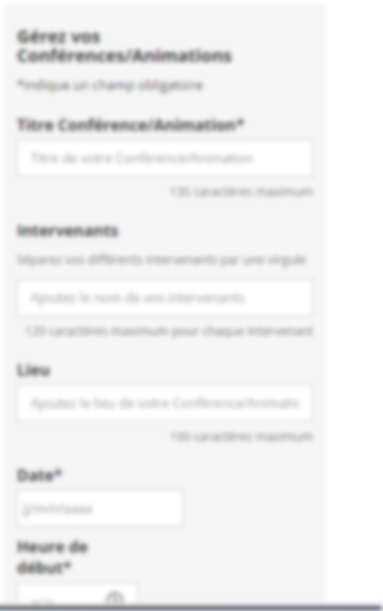 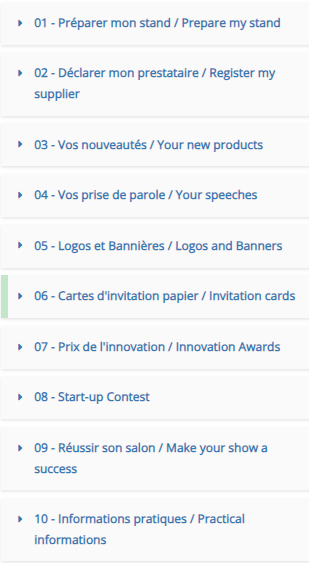 For all exhibitors who have subscribed to a Silver or Gold workshop/conversation or conference, please click on the following link in order to fill in your information.
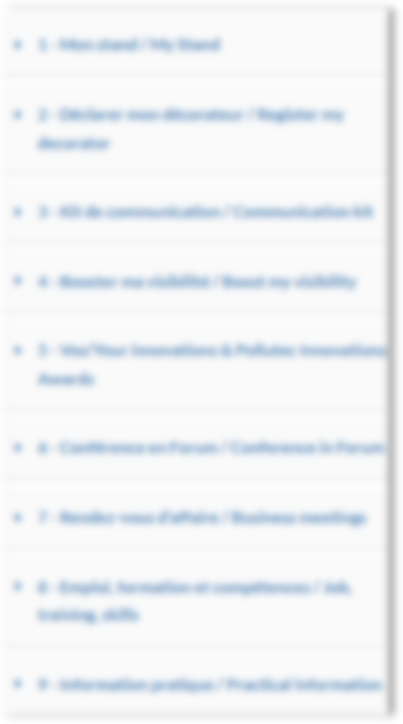 MY PERSONALITIES
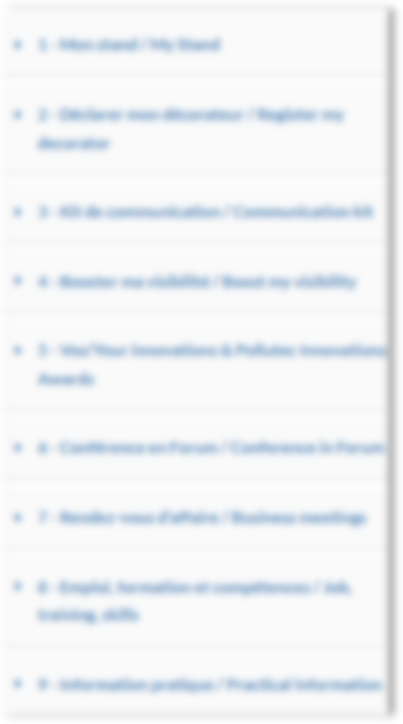 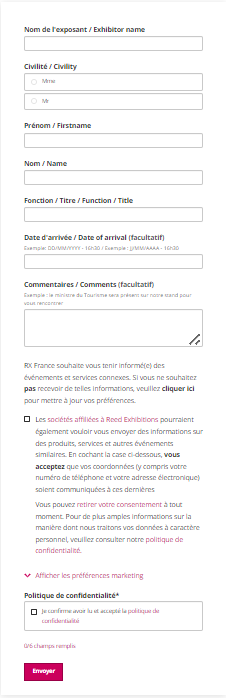 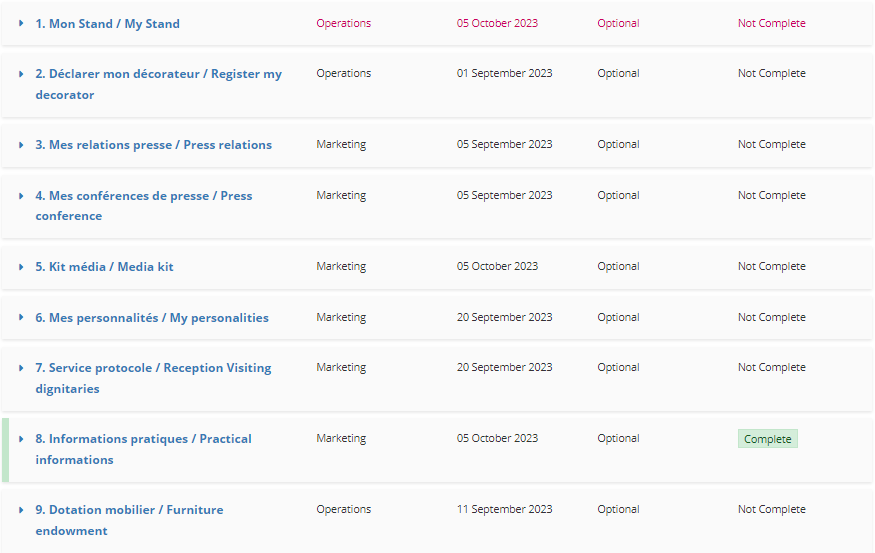 If you know that an important personality will be visiting your stand, declare their visit from your company hub
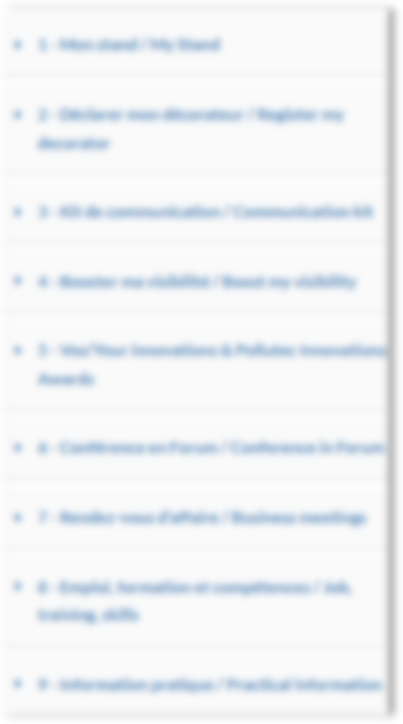 You can then participate in organizing their visit by filling out the "Reception Visiting Dignitaries" form
NEED ANY ASSISTANCE ?
Contact our Customer Helpdesk :
By phone : (+33) 1 47 56 50 50.
Our telephone service is open from Monday to Friday, 9am to 6pm CET.
By form
Read the FAQ